NEWS2 i kommunehelsetjenesten
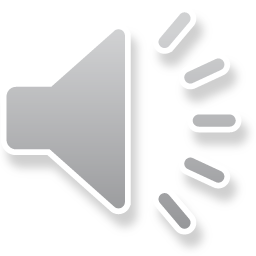 Kristin Jeppestøl AGS/Offentlig PhD Stipendiat mai 2020
Kristin jeppestøl
Avansert geriatrisk sykepleier/Offentlig stipendiat
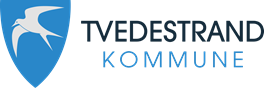 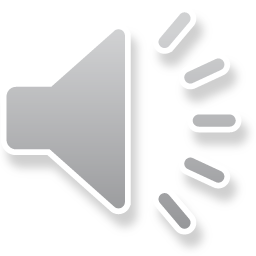 TILT-studien 2018-2021:Akutt/subakutt funksjonssvikt hos eldre hjemmeboende i Østre Agder
Overordnet mål med prosjektet 
Evaluere om TILT er en egnet metode for å oppdage forverring av helsetilstand hos skrøpelige eldre som mottar tjenester fra kommunen og om dette styrker beslutningskompetansen blant helsepersonell og samarbeidet med legetjenesten. 

Delstudie 1
Prospektiv observasjonsstudie
135 pasienter 65-101 år som mottar hjemmesykepleie deltok i studien. 
Data ble samlet på to tidspunkt; ved første TILT måling og mistanke om akutt sykdom og tre måneder etter første TILT-måling.

Delstudie 2
Kvalitativ eksplorativ intervjustudie
Til sammen 36 sykepleiere og 8 fastleger fra 7 kommuner i Østre Agder deltok i 7 fokusgruppeintervju.
Kristin Jeppestøl AGS/Offentlig PhD Stipendiat mai 2020
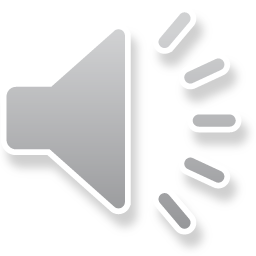 Delstudie 1 – Noen foreløpige funn
135 pasienter (65-101 år) fra åtte kommuner inkludert i studien

Totalt 445 fullstendige TILT målinger (39 målinger som var ufullstendige ble ekskludert)

51 av 135 hadde dokumentert normal TILT-målinger i journal 

Gjennomsnittscore 0,98 (0-3) 
     RF og P er hyppigst avvikende parametere

Gjennomsnittscore 1,51 (0-8)
      94 % hadde TILT score mellom 0 og 4, 
      6 % hadde TILT score mellom 5 og 8
Kristin Jeppestøl AGS/Offentlig PhD Stipendiat mai 2020
Delstudie 1 – Noen foreløpige funn
Hyppigste avvikende parameter:
     Respirasjonsfrekvens (73,25 %)
     Puls (12,58 %)

66 % av pasientene ble vurdert av hjemmesykepleien til å ikke ha behov for legekontakt, men observeres videre.
     44 % av pasientene ble vurdert av hjemmesykepleien til å behov for legevurdering

I 95 % av henvendelsene, vurderte legetjenesten behov for medisinsk behandling.

52 % av dem fikk behandling hjemme, 38 % ble behandlet på sykehus,10 % ble behandlet på KØH
Kristin Jeppestøl AGS/Offentlig PhD Stipendiat mai 2020
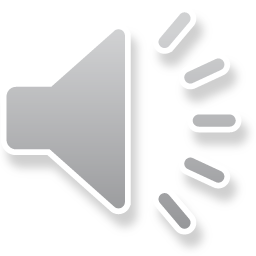 Delstudie 2 – Foreløpige funn
Implementering av TILT styrket kommunikasjon og samarbeid mellom sykepleiere og fastleger.

Referanseverdier erfares som ikke tilpasset til brukere i hjemmetjenesten da de ofte har vitale parametere utenfor referanserammen i habitualstatus.

Resultatene i TILT score kan føre til tvetydighet. Sykepleiere angir risiko for å mistolke resultater, derfor må TILT score tolkes med varsomhet. 

Anbefaling av oppfølgingsintervaller og legekontakt er ikke tilpasset hjemmetjenesten.

Klinisk skjønn, hjemmesituasjonen til bruker og hvilken ukedag det er, er en viktig del av vurderingen sammen med TILT (MEWS) verdier/score.
Konklusjon fra Jeppestøl, Kirkevold og Bragstads artikkel Applying the Modified Early Warning Score (MEWS) to assess geriatric patients in home care settings: A qualitative study of nurses’ and general practitioners’ experiences 
Status: under review in BMC Geriatrics:

“…..MEWS supported RNs and GPs in conducting comprehensive clinical assessments and reasoning when acute functional decline was detected. Interdisciplinary communication and collaboration appeared to be strengthened, and GPs’ work was streamlined. Several limitations were identified with the use of MEWS reference values with geriatric patients, which could lead to ambiguity and misjudgements. MEWS trigger recommendations were experienced as inappropriate in the home care context. This study identifies the need for a modified, evidence-based EWS adjusted for geriatric patients in home care”.
Kristin Jeppestøl AGS/Offentlig PhD Stipendiat mai 2020